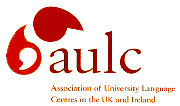 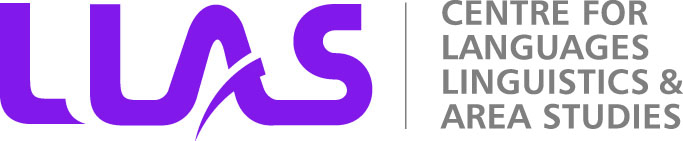 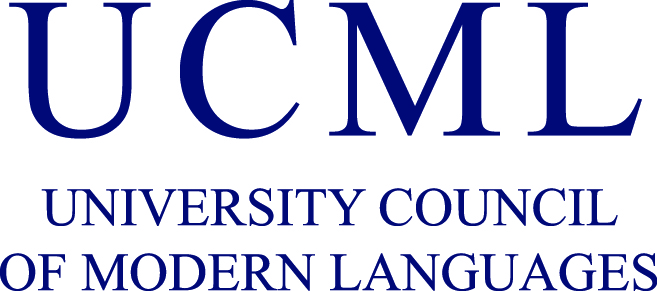 WELCOME TO Language Futures : Languages in Higher Education 2012
5th & 6th July 2012
Edinburgh
#LLASconf2012
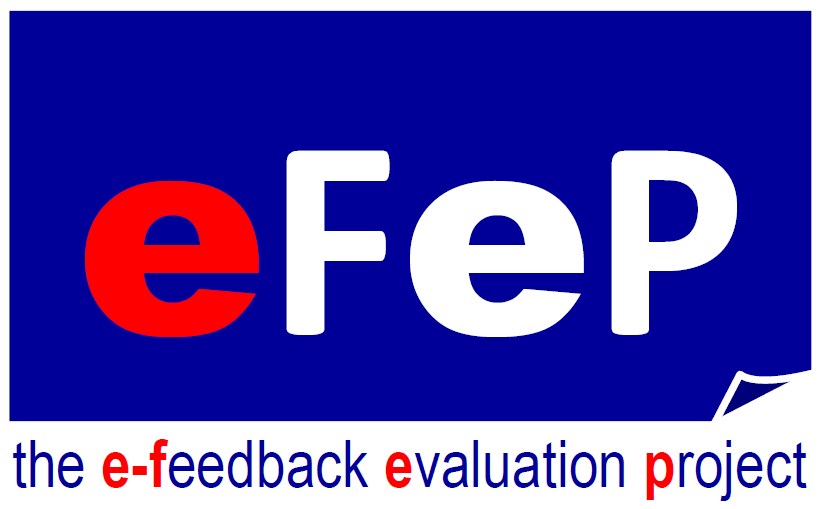 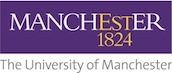 Evaluating assignment e-feedback in Higher Education
María Fernández-Toro, The Open UniversityElena Polisca, The University of Manchester
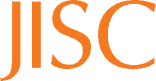 Languages in Higher Education 2012
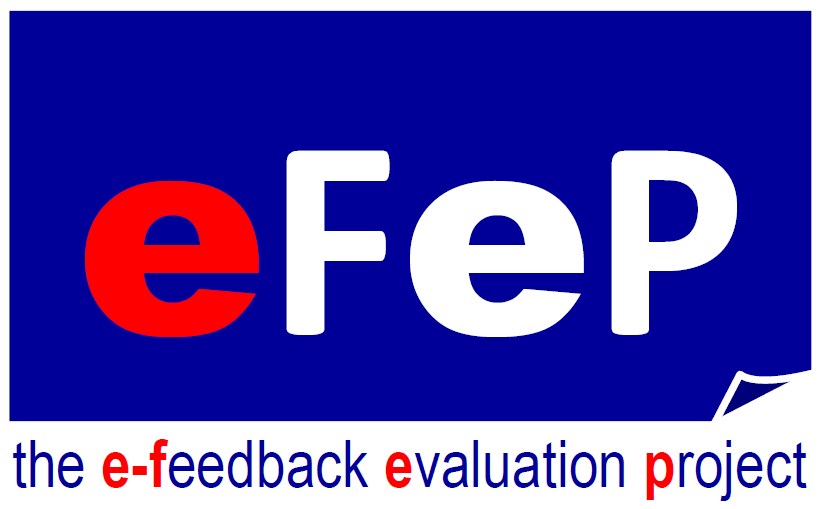 The e-Feedback evaluation project
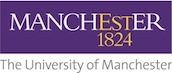 Rationale
Assignment feedback is consistently reported by students as an area for improvement
Technology can provide better ways of delivering feedback, but how much does it really help?
The OU provides a good context for evaluating the actual strengths and weaknesses of different modes of e-feedback
The University of Manchester provides a good context for determining to which extent the lessons learnt within the OU are applicable to other educational settings
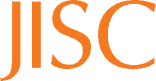 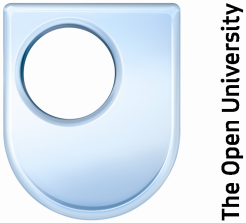 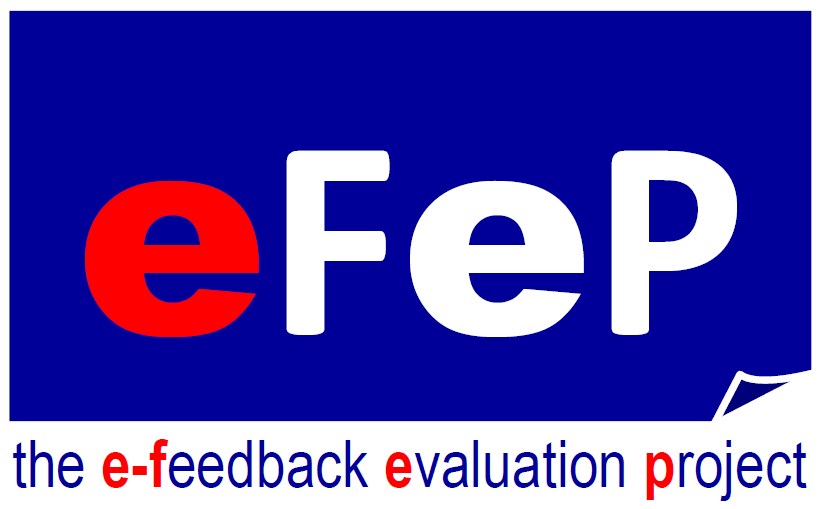 The e-Feedback evaluation project
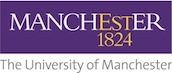 Aims
To examine the ways in which students and tutors use spoken and written e‑feedback
	Today  Introducing the FACT analysis method
To evaluate the perceptions and preferences of tutors and students in relation to spoken and written e‑feedback
	Today  Preliminary results from OU tutor & student surveys 
To investigate the ways in which students engage with the written and spoken e‑feedback that they receive
	Today  Evaluation of peer feedback at University of Manchester
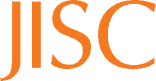 Analysing assignment feedback
Analysis criteria based around two dimensions:  
Whether feedback focuses on strengths or weaknesses
How much information the feedback provides, cf ‘depth’ of feedback (Brown & Glover 2006)  layers of scaffolding

Analysis tool: Feedback Analysis Chart for Tutors (FACT)
Provides a visual ‘profile’ of a tutor’s feedback
Layers of scaffolding in assignment feedback

Manos blancos
??
Good work
You use a wide range of language structures
Manos blancos  Agreement
No digo que quieran...  Good use of the subjunctive
Manos blancos  blancas
Although it ends in O, ‘mano’ is a feminine noun.
This connector makes it very clear that a new section is starting here.
Good, you could also look up...
Revise section 6.1 of your grammar book
Analysing what? Feedback on language assignments at the OU
Every year, OU language tutors return... 
36,600 electronic feedback summary forms
19,000 annotated word-processed scripts
18,000 audio files containing spoken feedback
annotated script
feedback summary
Writing assignment
Our sample: 
100 writing assignments
100 speaking assignments
4 levels (9 tutors per level)
108 students (3 per tutor)
Feedback consists of:
200 e-feedback forms
100 annotated scripts
100 audio files
Speaking assignment
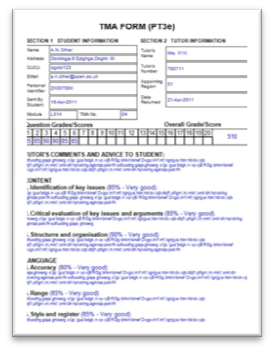 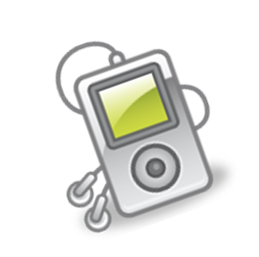 audio-recorded
feedback
feedback
summary
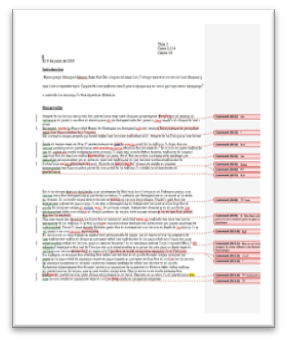 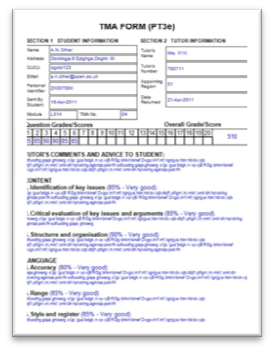 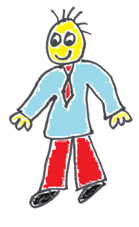 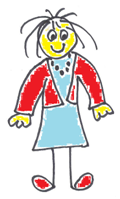 Student
Tutor
Well done!
Student and tutor surveys
OU students:
OU tutors: N=96 (same modules as above)
Survey preliminary results
Most important aspect of feedback for the students
According to the tutors:
According to the students:
Survey preliminary results
Medium preferences for giving and receiving feedback
Most useful medium?
Least useful medium?
Tutors’ choices
Students’ choices
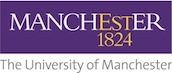 Peer feedback: How do students engage with feedback?
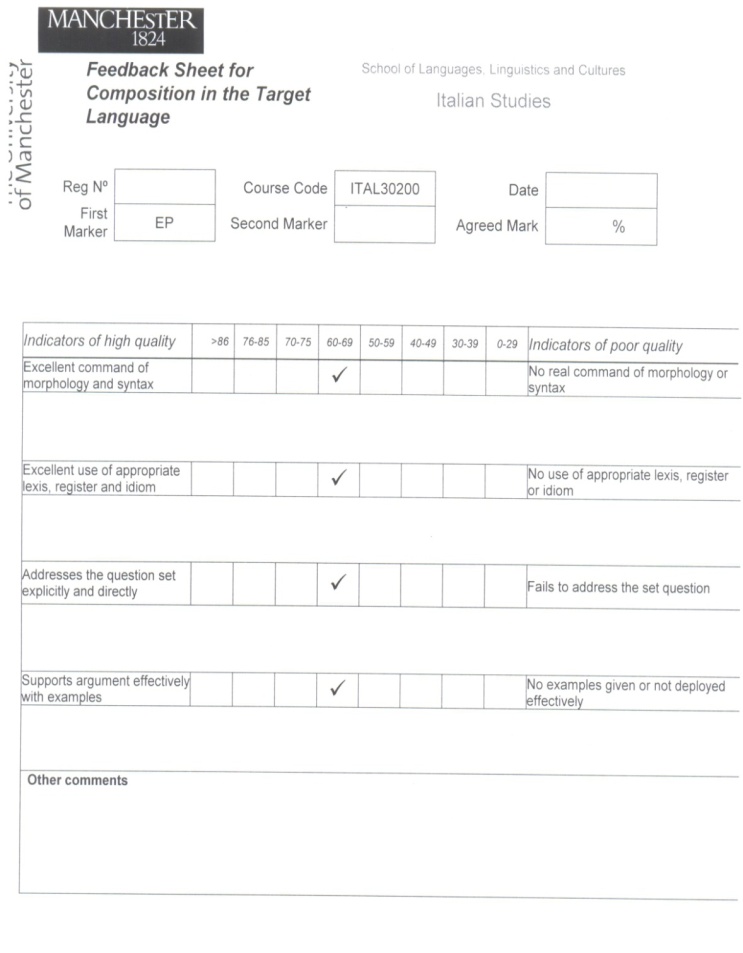 In Manchester, students:
Receive paper-based feedback
Receive audio-feedback
Are involved in peer-to-peer feedback 
Beginner and finalist groups
Composition / paraphrase work
Students provide corrections on paper
Students provide comments on work (audio or written) + mark
Tutor revises mark and gives further inputs
Peer feedback: How do students engage with feedback?
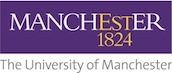 Peer feedback: How do students engage with feedback?
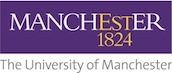 What is your favourite way of receiving feedback? (audio / written)
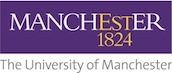 Evaluation of peer feedback (audio / written)
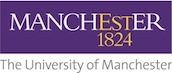 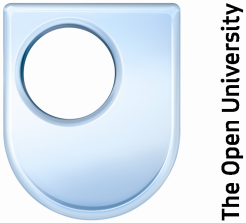 What happens next?
So far…
Student and tutor surveys completed
Sample of tutor feedback collected & anonymised
Peer to peer feedback data collected
Project blog up and running: http://www.open.ac.uk/blogs/efep/
Three conferences attended

In the next year…
Further analysis of survey results
Analysis of feedback collected (FACT profiles, student/tutor rapport, etc.)
Student screencast recordings (‘feedback on feedback’)
Evaluation report on different e-feedback modes
Guidelines & training materials for tutors and students 
Online open workshop for HE tutors across the UK
Article for peer-reviewed journal
New collaborations based on project findings ???
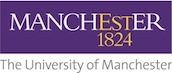 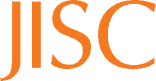 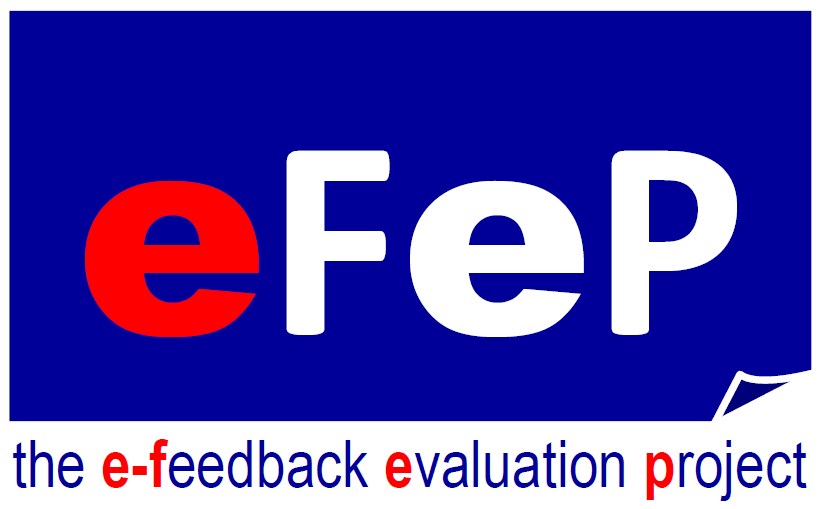 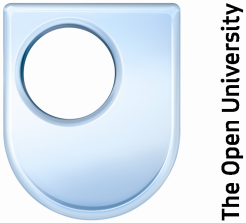 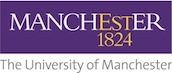 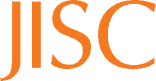 Project blog: http://www.open.ac.uk/blogs/efep/

María Fernández-Toro, The Open University
Concha Furnborough, The Open University
Elena Polisca, The University of Manchester
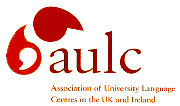 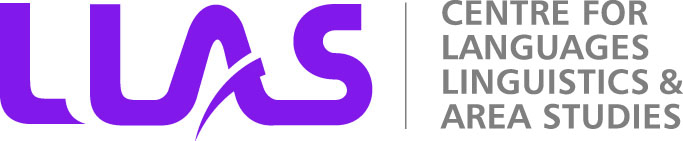 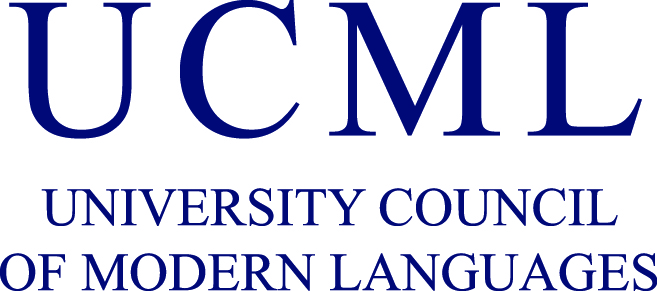 WELCOME TO Language Futures : Languages in Higher Education 2012
5th & 6th July 2012
Edinburgh
#LLASconf2012
What are the Strengths and Weaknesses of the Language Learning Social Networking Site (SNS) www.busuu.com?
Centre for languages, linguistics and area studies (LLAS), The University Council of Modern Languages (UCML) and the Association of University Language Centres (AULC). 
John McIntyre Conference Centre, Edinburgh 5th and 6th July 2012

Billy Brick
b.brick@coventry.ac.uk
Coventry University
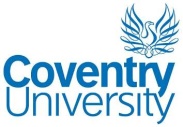 Overview
Web 2.0 SNSs: historical context
Examples of SNSs and their functionality
Research Projects
Results
Future directions
Discussion
22
18/09/2012
SNSs for language learning are: 

	’disruptive technologies’ in that they allow for new and different ways of doing familiar tasks.
	Godwin-Jones (2005)
23
18/09/2012
Principles of Tandem Learning(Little 2003)
Driving force of Tandem Learning
Hands over control of learning to the learner
First hand contact with a native speaker of the target language
Learner Autonomy
Equal effort and investment = equal benefit
Asynchronous written environment
Synchronous voice environment
Reciprocity
24
18/09/2012
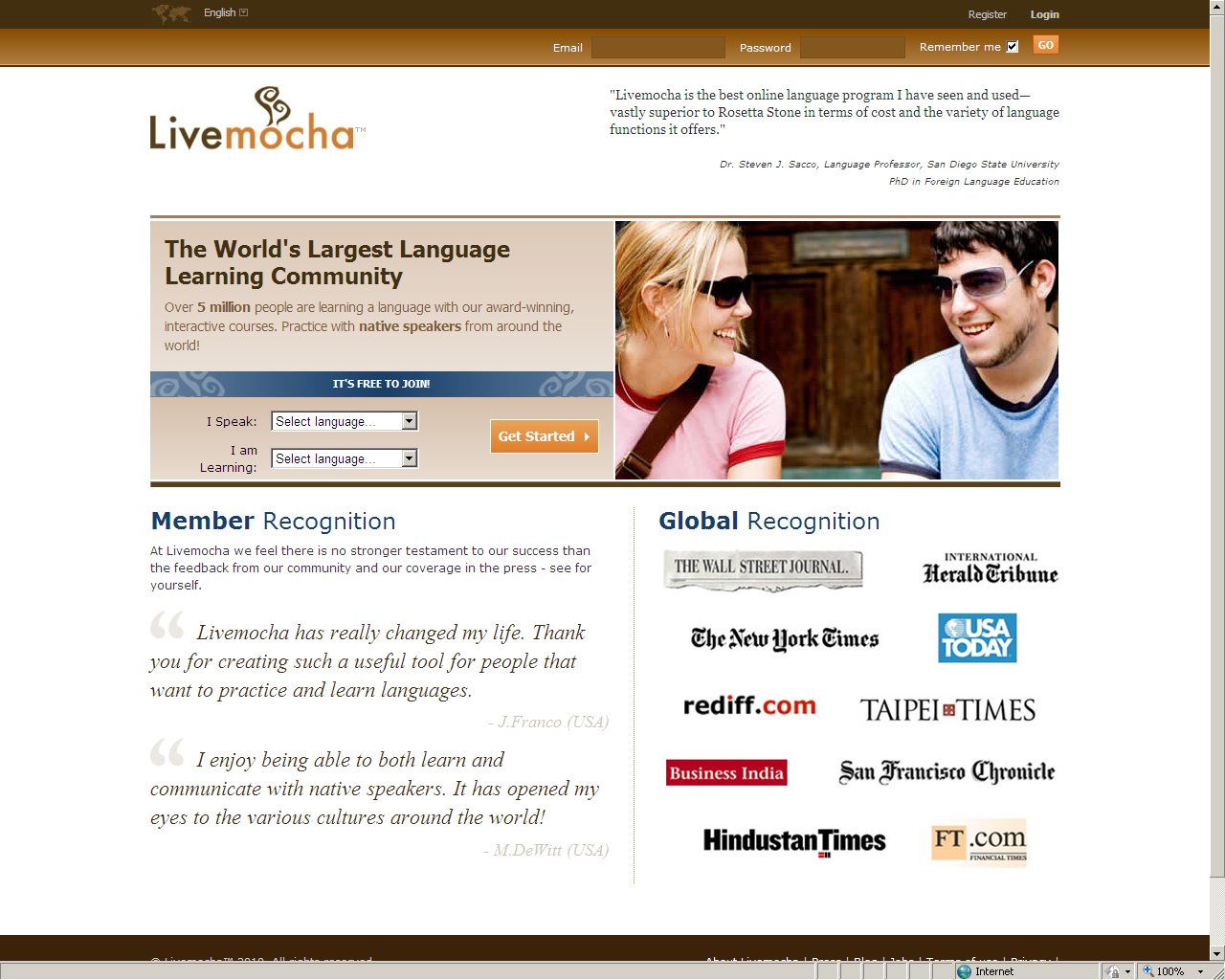 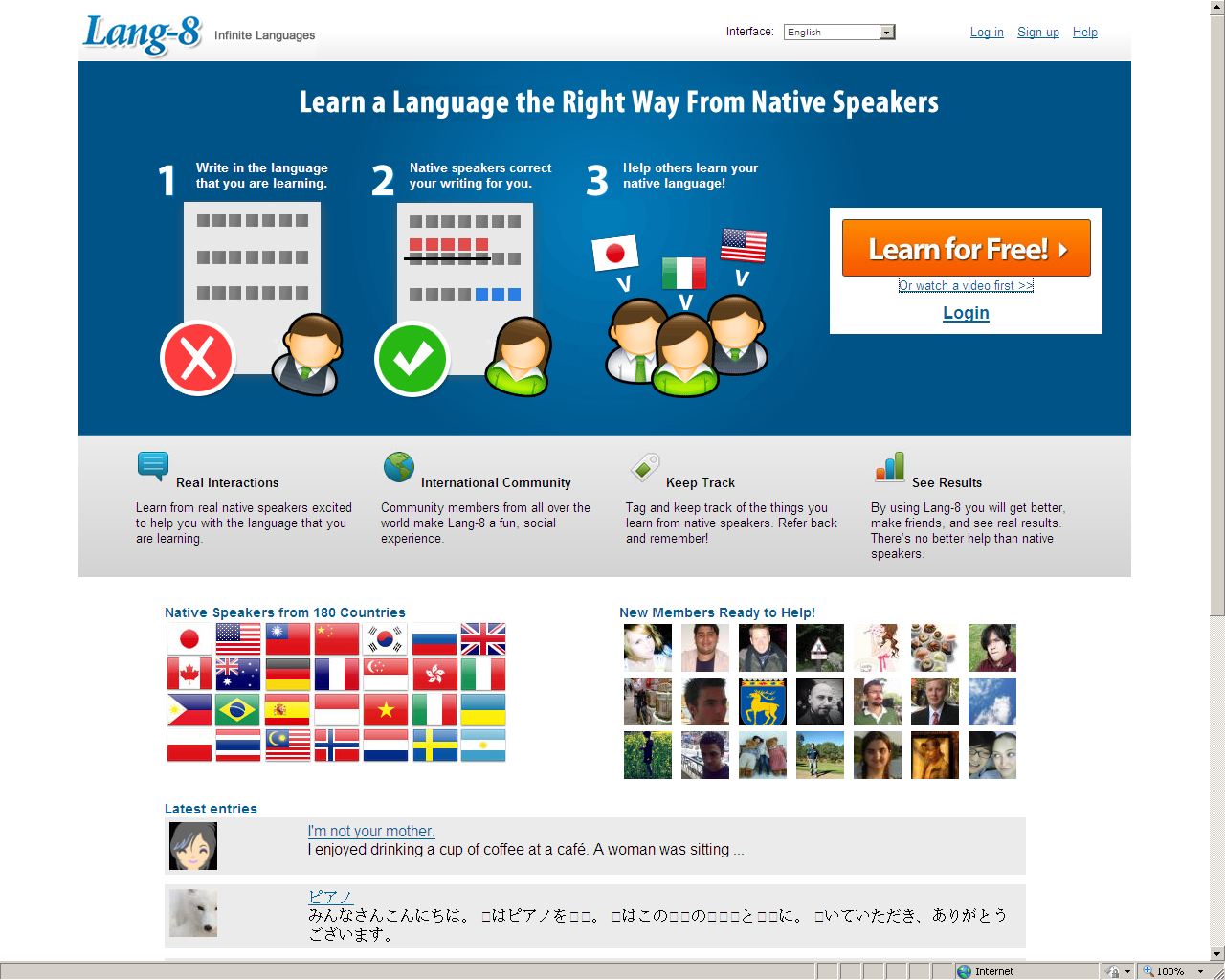 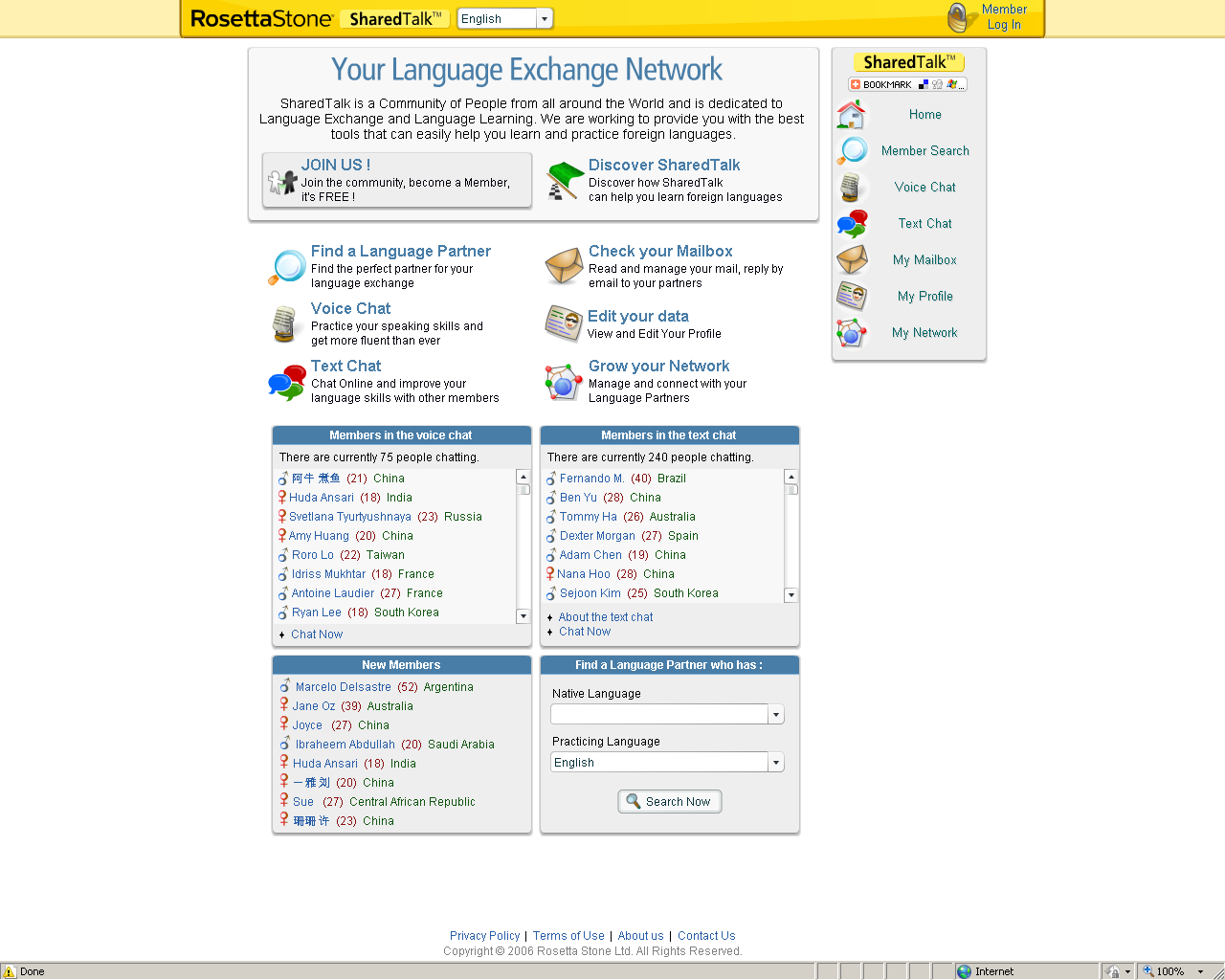 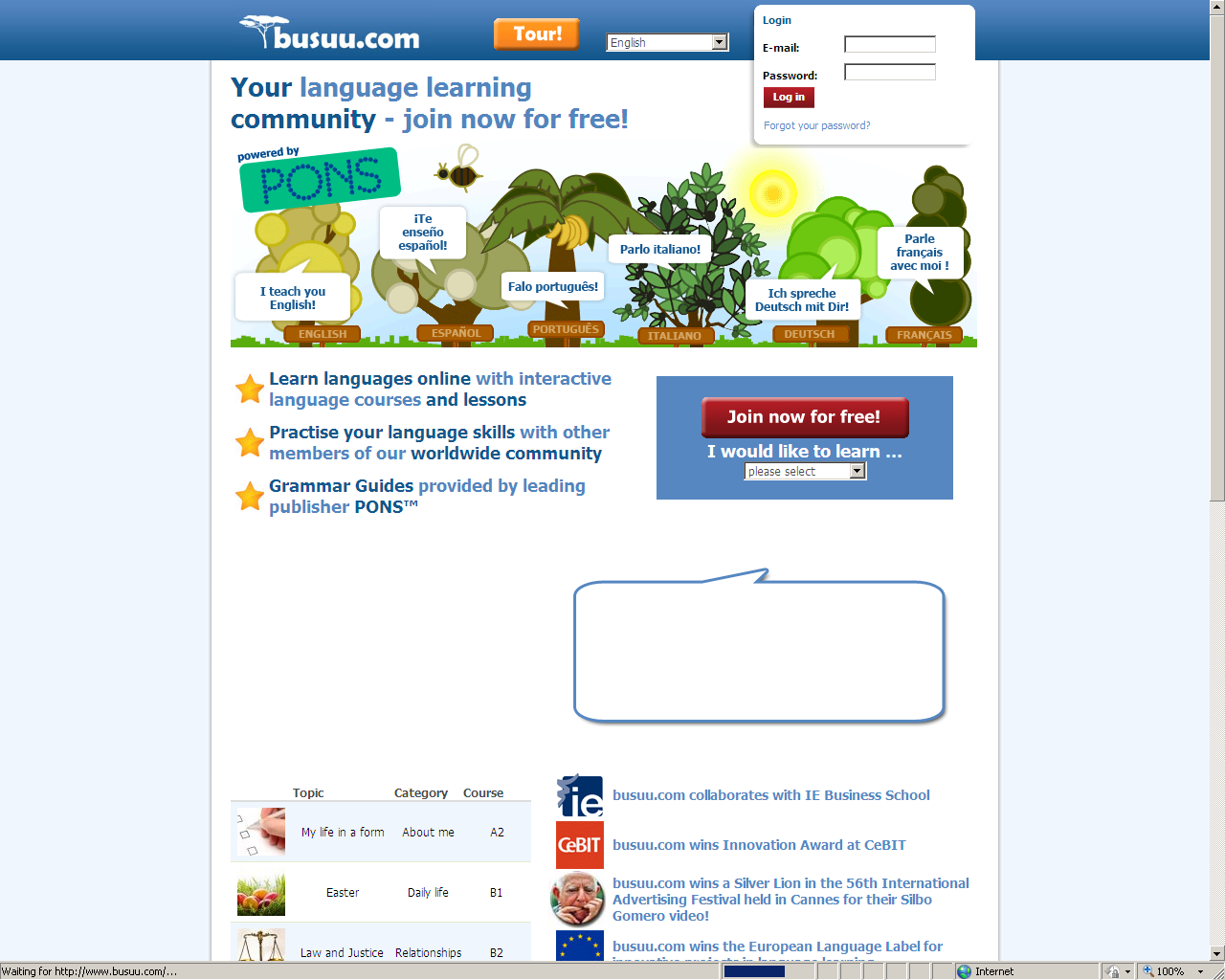 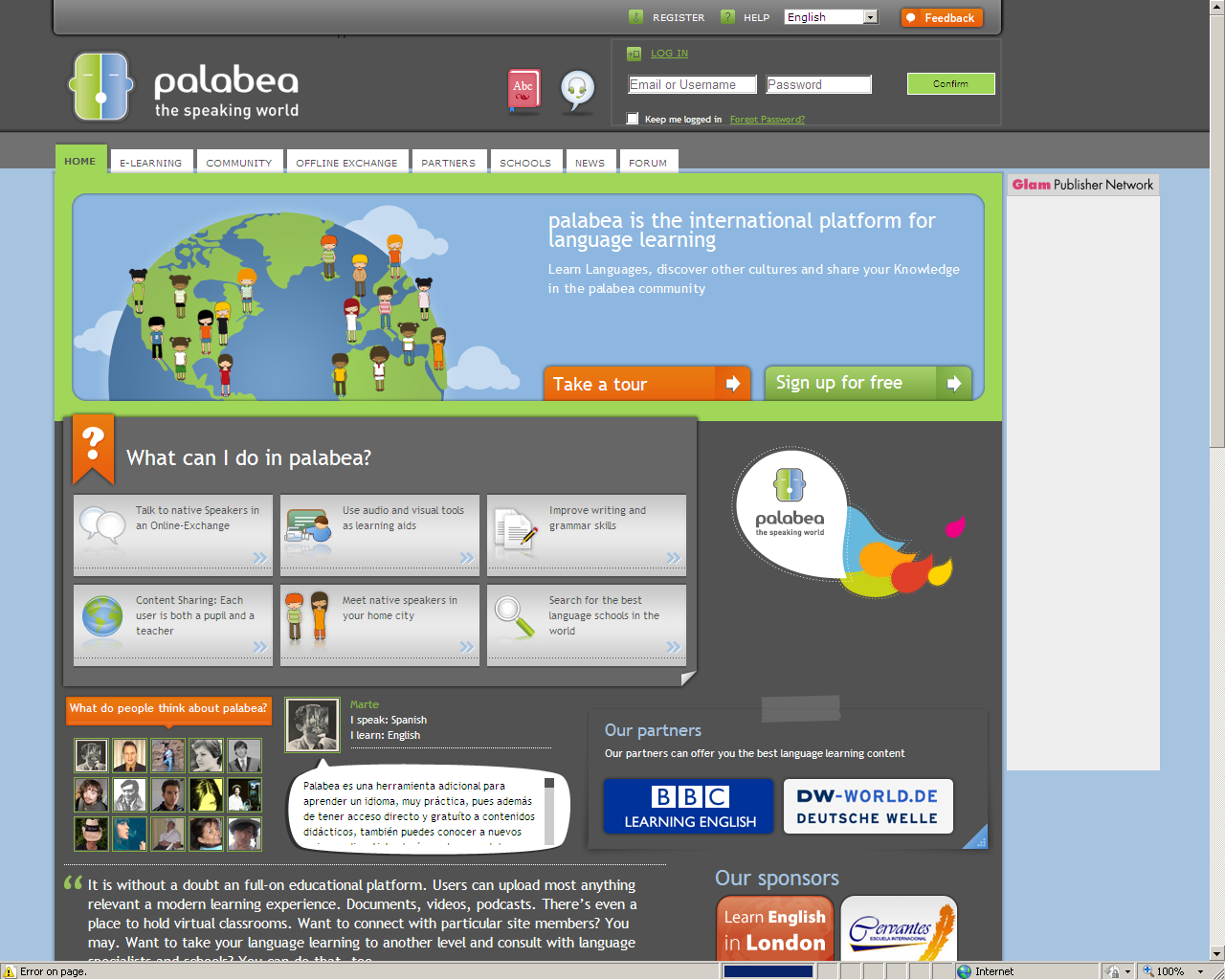 25
18/09/2012
[Speaker Notes: There are a multitude of examples]
Language Learning SNSFunctionality
Web-based, or increasingly app-based
 Freemium model
Synchronous voice and synchronous and asynchronous text chat and e-mails
Contain picture-based learning materials
Peer review of written and spoken submissions
Profile matching (languages, levels)
Motivational tools (berries, league tables, corrector badges)
26
18/09/2012
Community learning
Individual learning
2
1
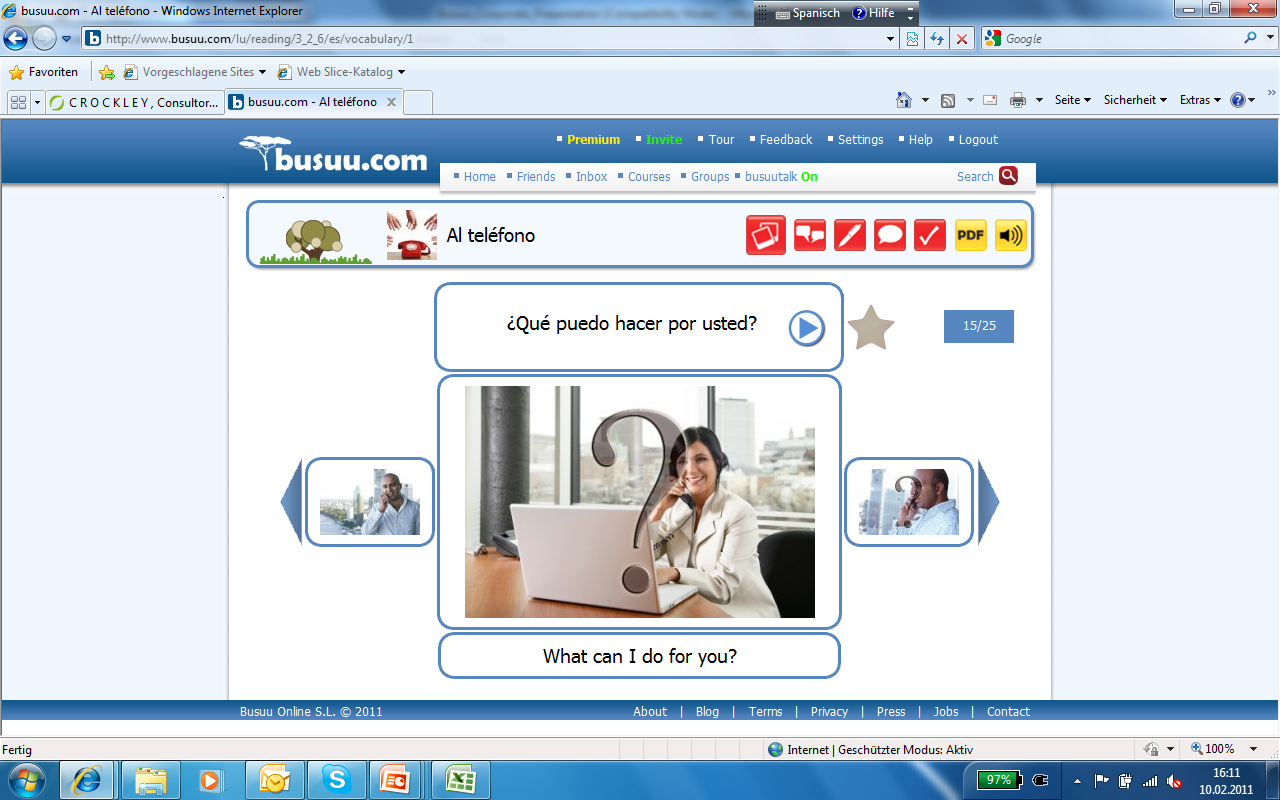 Marcel
Susanne
teach
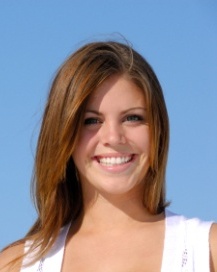 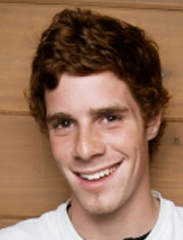 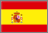 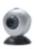 +
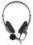 teach
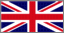 native
native
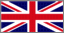 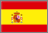 beginner
medium
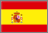 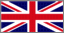 beginner
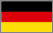 Content based on 150+ different topics (e.g. telling the time, answering the phone, etc..)
Grammar material provided by PONS and Collins
Supported by photos and voices of professional voice artists
Language material available in Spanish, German, French, English, Italian, Russian, Turkish, Polish, Portuguese, Arabic, Japanese and Mandarin
Instant video-chat application for direct conversation between users
Peer-to-peer correction of writing and speaking exercises by the community
Currently around 100,000 unique user visits per day and more than 25,000 text corrections per day.
27
[Speaker Notes: The site can be divided into two clear parts.

Individual and Community learning. 
Also, Bulletin boards for users to discuss any language related topic.
16 million users worldwide.]
busuu.com is Europe’s largest language learning community with more than 2.5+ million users
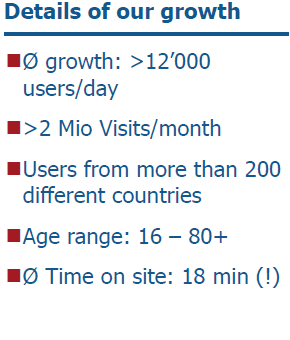 Growth of community
Awards & recognition
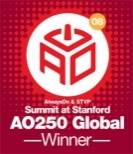 AlwaysOn Global 250 Winner
Today there are more than 2,500,000 registered users
European Union innovation award in language learning
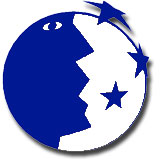 More than 1,600,000 users
CeBIT Innovation Award
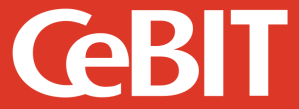 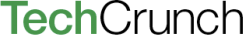 Shortlist best European Website
Winner Open Talent Competition
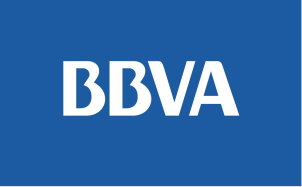 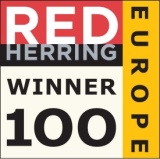 Red Herring European Winner 2010
May 08
Jan 09
May 09
Jan 10
May 10
Mar11
28
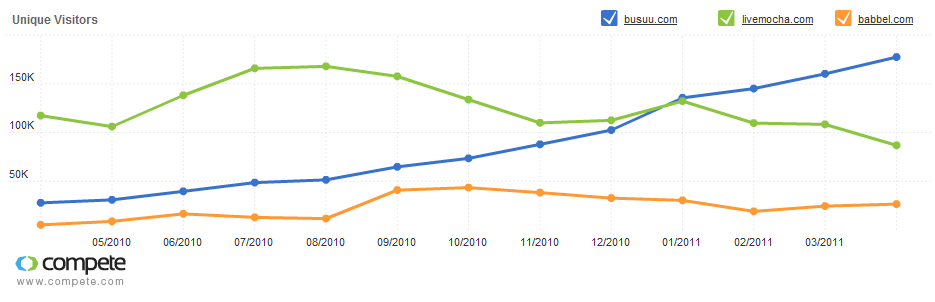 29
18/09/2012
Freemium Model
Premium
Free
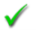 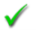 Vocabulary in English, Spanish, French, German, Italian, Russian, Portuguese
Writing exercises
Reading comprehension exercises
Video Chat Application for live-talk
Interactive exams
Audio for more than 3,000 key phrases
Listening comprehension exercises
Printable PDFs for more than 150 units
Access to more than 35 Grammar Units
Audio Podcasts for more than 150 units
Live Video Units
Customized Review
Travel Courses
Voice Recording Feature + more...
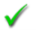 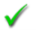 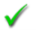 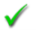 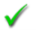 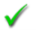 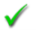 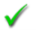 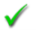 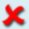 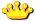 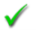 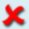 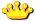 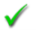 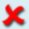 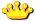 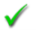 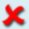 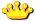 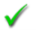 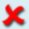 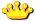 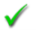 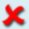 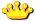 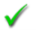 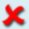 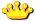 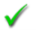 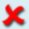 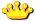 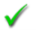 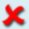 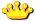 + Access to detailed Grammar guides!
30
[Speaker Notes: Premium Functionalities
The benefits of the above mentioned functions should speak for themselves

Missing Premium Features
No advertisements are shown
Busuu.com certificate for finishing each level
Access to the Guardian.co.uk articles for those learning English.]
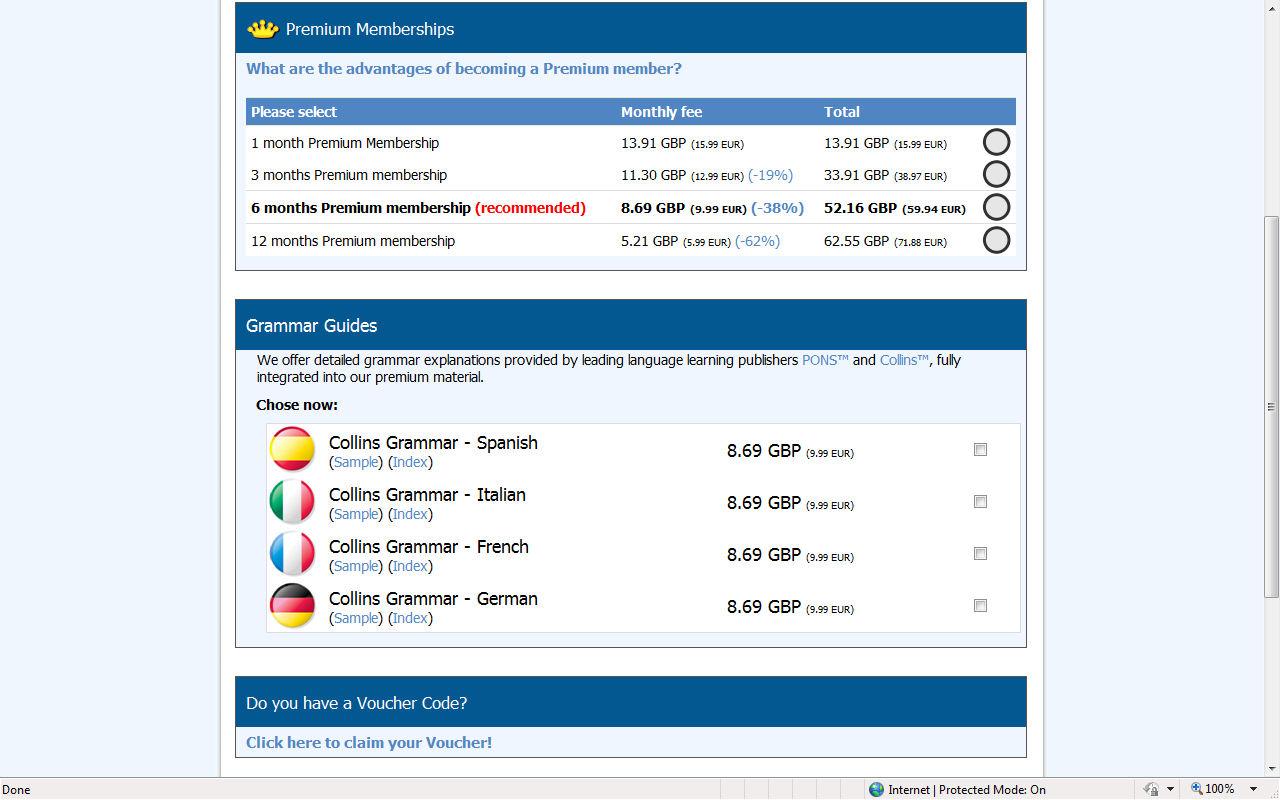 31
The Research
12 level 3 learners spent 3 months learning German on the site – questionnaires, log sheets and classroom observations. Mostly British aged 21. 
Similar experiment 12 months later.
LLAS e-Symposium Practitioners Workshop - 13 practitioners took part in a 3hr workshop and discussion – questionnaires. Mixed European nationalities aged 25-60.
32
18/09/2012
[Speaker Notes: Likert scale: a method of ascribing quantitative value to qualitative data, to make it amenable to statistical analysis. 
Didn’t collect data regarding whether they taught predominantly on Uni courses of on UWLPs.]
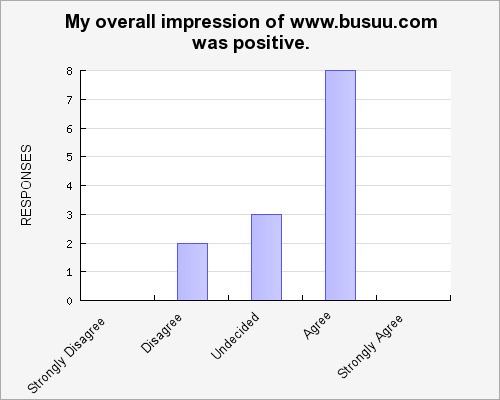 33
18/09/2012
[Speaker Notes: Practitioners. Overall quite positive. No one strongly agreed or strongly disagreed.]
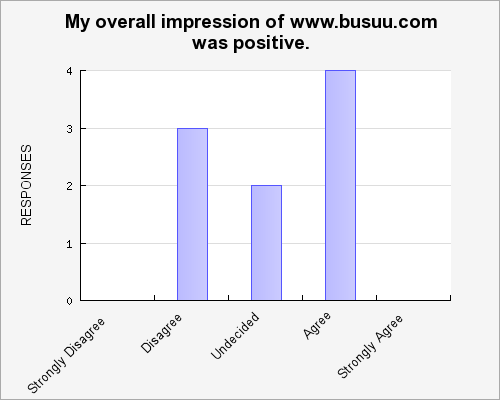 34
18/09/2012
[Speaker Notes: Learners. Overall quite positive too but less so than the practitioners. No one strongly agreed or strongly disagreed.]
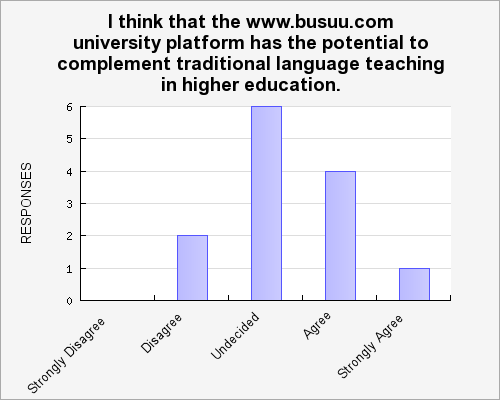 35
18/09/2012
[Speaker Notes: Practitioners. Less emphatic but 5 either agreed or agreed strongly. Only 2 disagreed.]
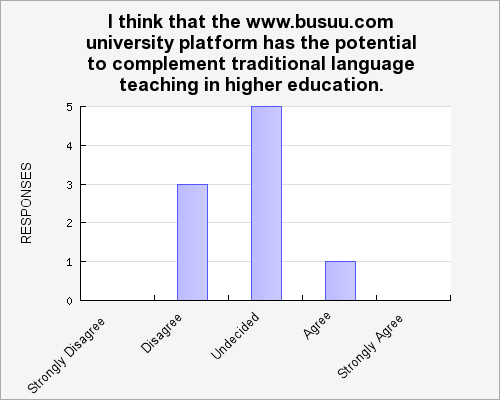 36
18/09/2012
[Speaker Notes: Learners. Far less emphatic than the practitioners but 6 (approx 66%) either agreed or agreed strongly.  3 disagreed.]
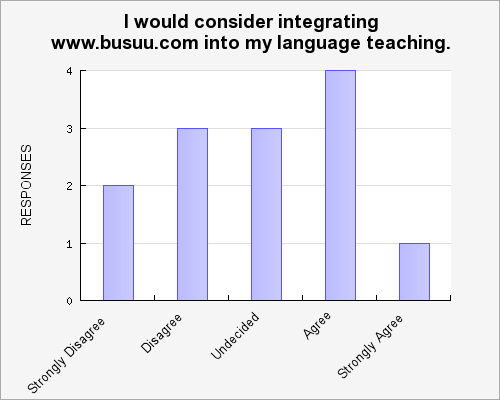 37
18/09/2012
[Speaker Notes: Only asked the question to practitioners. Even less emphatic. As many stongly disagreed or disagreed as agreed or strongly agreed.]
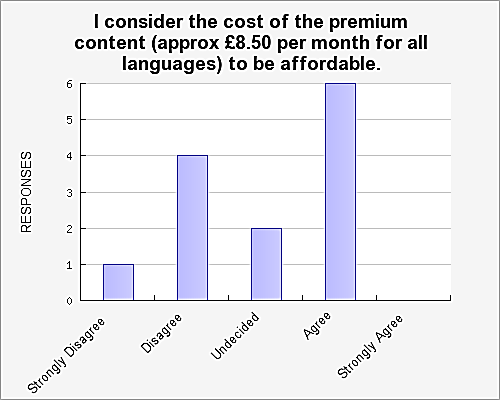 38
18/09/2012
[Speaker Notes: Practitioners. Almost half thought it was affordable.]
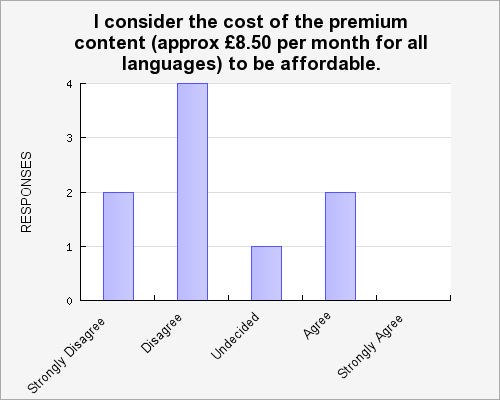 39
18/09/2012
[Speaker Notes: Learners. Vast majority didn’t think it was affordable.]
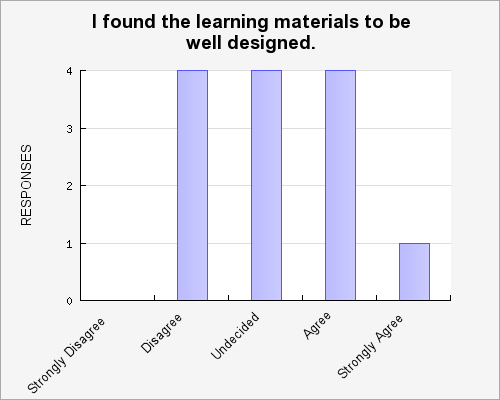 40
18/09/2012
[Speaker Notes: Pracritioners. Their views on the learning materials differed widely.]
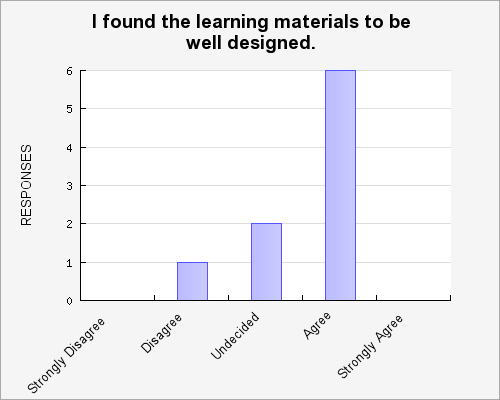 41
18/09/2012
[Speaker Notes: Students. Their views on the learning materials were largely positive.]
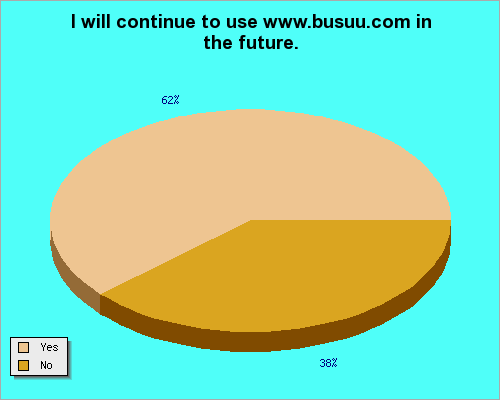 42
18/09/2012
[Speaker Notes: Practitioners. Almost two thirds said they would use the site in the future.]
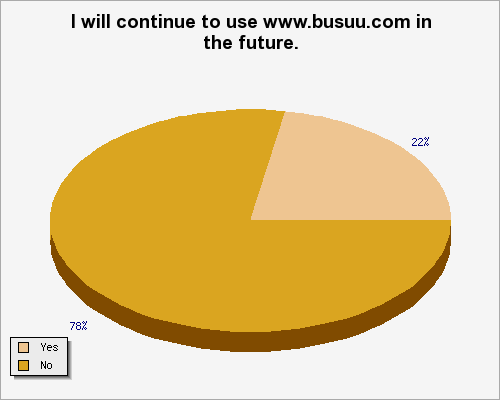 43
18/09/2012
[Speaker Notes: Learners. Far less positive.]
Please suggest any ways in which you think the www.busuu.com university platform could be improved.Please suggest any ways in which you think the www.busuu.com university platform could be improved.
“More natural pronunciation and dialogues reflecting current and authentic use of language. Dialogues were stilted and over-articulated, often with the same voice playing 2 parts which makes it hard to follow. It was hard to work out how to get into things - unintuitive interface. The tour wasn't enough to figure out the navigation.”
44
18/09/2012
[Speaker Notes: Criticism of materials, in particular dialogues and site navigation.]
“Exercises and activities for levels higher than B2.” 

“It is not challenging enough for students of A level quality."
45
18/09/2012
[Speaker Notes: Materials only cover lower levels but opportunity exists to practise higher levels via chat and video conferencing]
“In comparing busuu to livemocha, busuu is less structured and it is hard to know 'where to go next' sometimes in busuu. The site navigation seems a bit chaotic.”
46
18/09/2012
[Speaker Notes: Some learners prefer Livemocha.

Far greater investment $15 million vs less than a million.

Navigation superior?]
“Garden metaphor, the berries and the visual design.”
 
“Games, chat, reviews”
Name three things you liked
“Access to a real community of learners live chat peer learning.”
“I wrote a message to an online student and he responded very quickly. The length of a lesson is good. I like the frequent tests.”
“Instant feedback. Self-correcting exercises, social networking.”
47
18/09/2012
“The lesson tooltip hardly ever gives an indication of the grammar covered. The tests are too predictable, too easy. It would be good to have levels C1 and C2 as well.”
Name three things you didn’t like
“Danger for incorrect feedback. Too open for possible frauds.”
“No way to guarantee that feedback received is accurate and reliable Speakers' accents on listening tasks sound artificial.”
“The level was far too basic. My sentences got corrected very quickly (good!) but some of the corrections were wrong - there is no quality control.”
48
18/09/2012
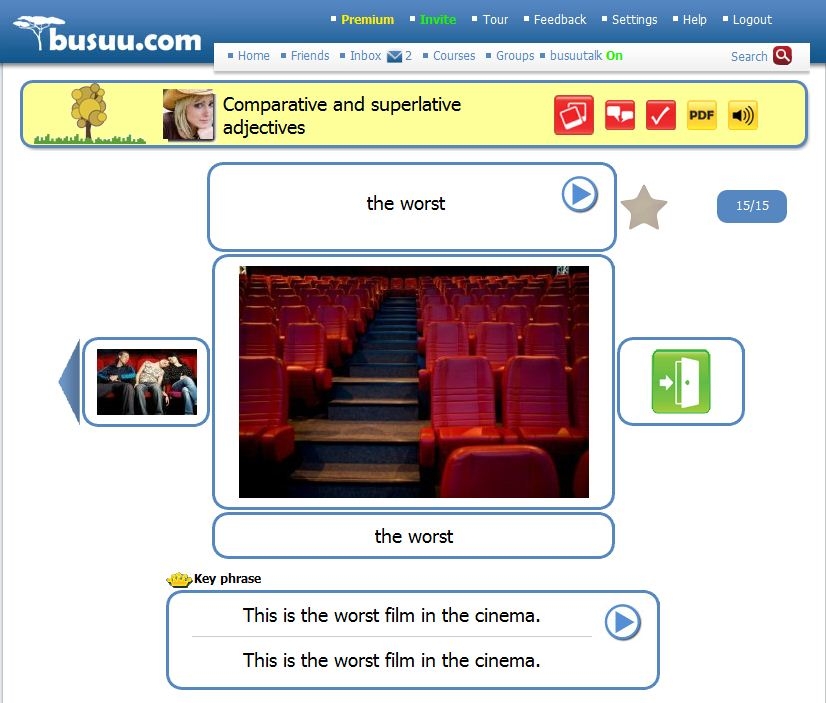 49
18/09/2012
Strengths
Basic features free of charge
Immediate peer review and chat with native speakers
Flexibility (anytime, anywhere)
Fun and motivating
Autonomous learning
50
18/09/2012
Weaknesses
Lack of expertise from peer feedback
Need to pay for premium content (and higher levels)
Learning materials could be improved (behaviouristic)
Unsolicited advances and inappropriate advertising
51
18/09/2012
[Speaker Notes: Likely to become more sophisticated. 
More premium features.
Further development of apps.]
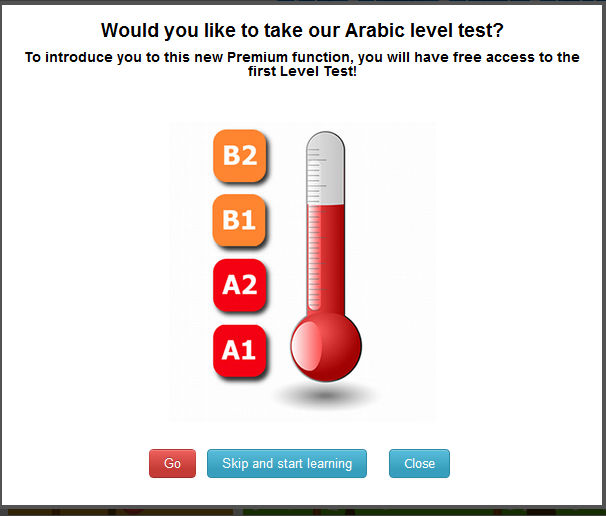 52
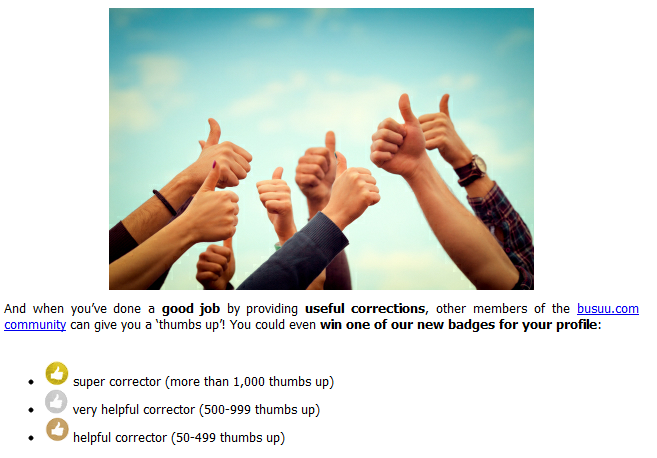 53
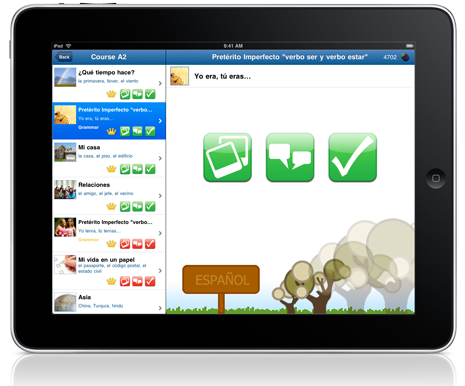 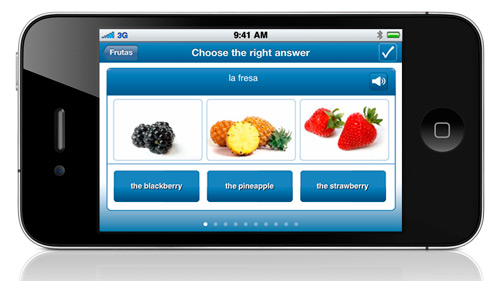 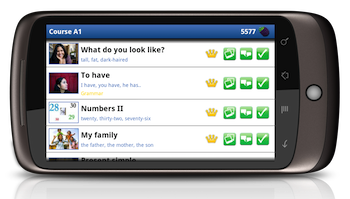 54
18/09/2012
[Speaker Notes: Three bussu apps
No internet connection.
Synchronise with your profile
Reduced functionality.
10 million app downloads. 20,000 per day.
Available free of charge.]
References
boyd d m, & Ellison N B (2007), ‘Social networks: Definition, history, and scholarship’, Journal of Computer-Mediated Communication, vol. 13, no. 1, [online] available from http://jcmc.indiana.edu/vol13/issue1/boyd.ellison.html [23rd May 2011]
Brick, B. (2011) How effective are web 2.0 language learning sites in facilitating language learning?  Compass: The Journal of Learning and Teaching at the University of Greenwich. Issue 3, 57-63
Brick, B. (2011) Social Networking Sites and Language Learning. International Journal of Virtual and Personal Learning Environments. 2 (3) 18-31 (Copyright 2010, IGI Global, www.igi-global.com. Posted by permission of the publisher.) [31st August 2011] 
Brick, B, (forthcoming 2012) The Role of Social Networking Sites for Language Learning in UK Higher Education: the Views of Learners and Practitioners International Journal of Computer-Assisted Language Learning and Teaching
Godwin-Jones, B (2005) Emerging technologies: Skype and Podcasting.  Disruptive technologies for language learning.  Language Learning & Technology, 9(3), 9-12.
Guo, S (2010) From printing to Internet, are we advancing in technological application to language learning? British Journal of Educational Technology Vol 41 No 2 E10-E16.
Harrison, R . & Thomas, M. (2009) Identity in Online Communities: Social Networking Sites and Language Learning. International Journal of Emerging Technologies & Society Vol. 7, No. 2, 2009, pp: 109 – 124. [Online] available from <http://www.swinburne.edu.au/hosting/ijets/journal/V7N2/pdf/Article4-HarrisonThomas.pdf> [23rd May 2011]
55
18/09/2012
Hurd, S (1998) “Too carefully led or too carelessly left alone”? Language Learning Journal, No 17, 70-74
 Little, D. (2003) Tandem Language Learning and Learning Autonomy. In Lewis, T. and Walker, L. (eds.), Autonomous language learning in tandem. Sheffield: Academy Electronic Publications
Little, D. (2003) Tandem Language Learning and Learning Autonomy. In Lewis, T. and Walker, L. (eds.), Autonomous language learning in tandem. Sheffield: Academy Electronic Publications
McBride, K (2009) Social-Networking Sites in Foreign Language Classrooms In Lomicka, L., & Lord, G. (Eds.) The next generation: Social networking and online collaboration in foreign language learning . San Marcos, TX: CALICO Book Series
Mullen, T., Appel, C & Shanklin, T. (2009). Skypebased tandem language learning and web 2.0. In M. Thomas (Ed.), Handbook of research on Web 2.0 and second language learning (pp. 101–118). Hershey, PA: Igi Global.
56
18/09/2012
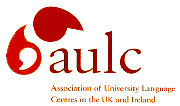 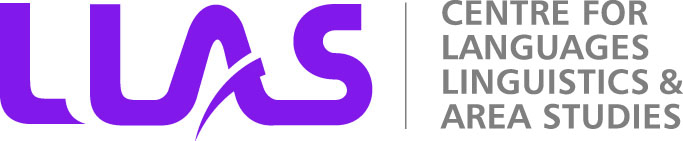 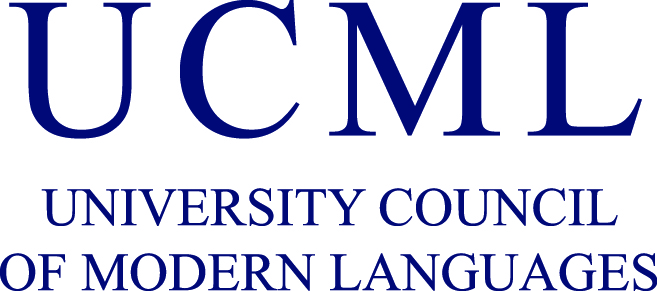 WELCOME TO Language Futures : Languages in Higher Education 2012
5th & 6th July 2012
Edinburgh
#LLASconf2012